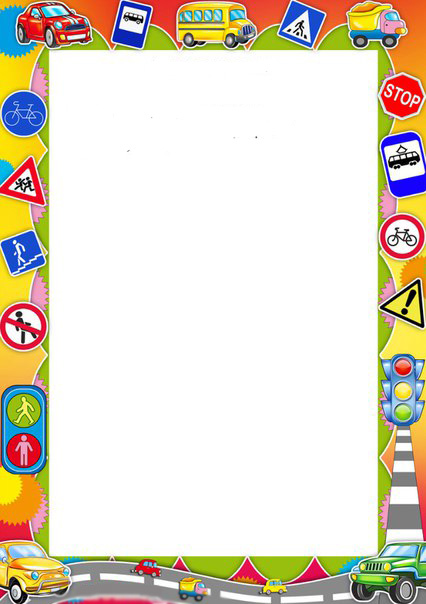 МАДОУ ЦРР – д/с №34 г. КропоткинПосвящение в ЮИД
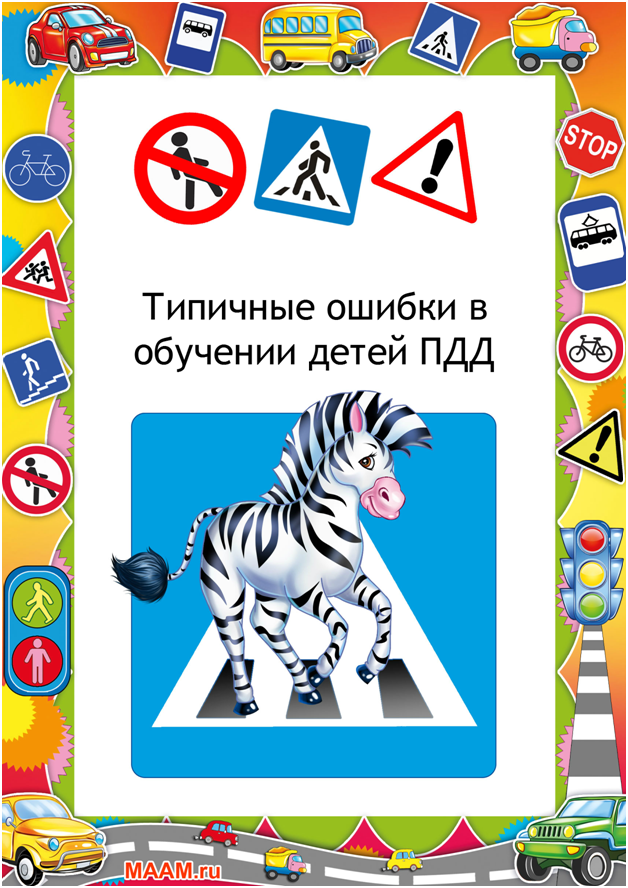 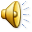 Подготовила Застенчик Н.А.
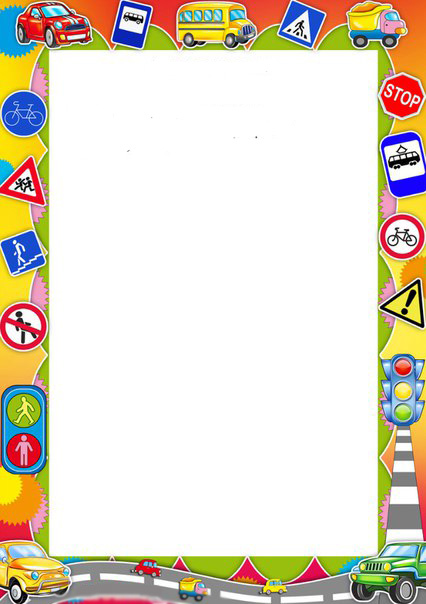 2 апреля 2019г. в МАДОУ ЦРР – д/с №34 г. Кропоткина был создан первый дошкольный отряд ЮИД.Торжественное мероприятие открылось концертным номером, подготовленным действующим отрядом ЮИД «Сигнал» школы №7.
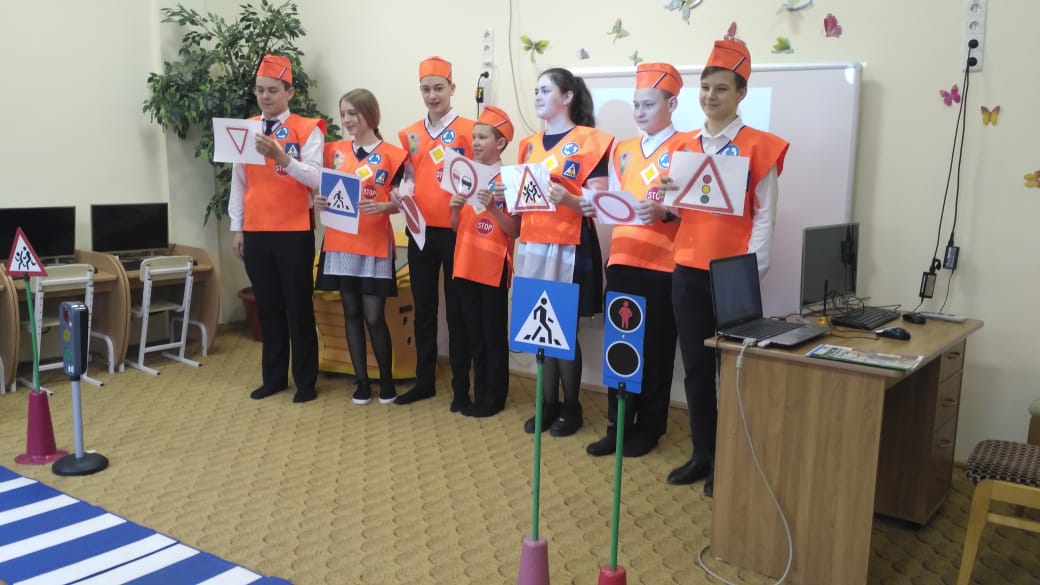 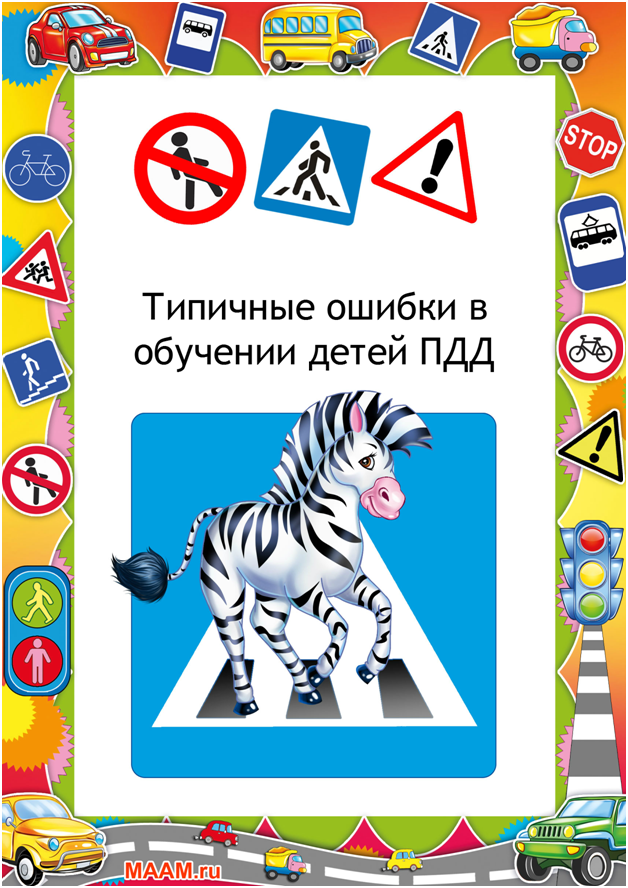 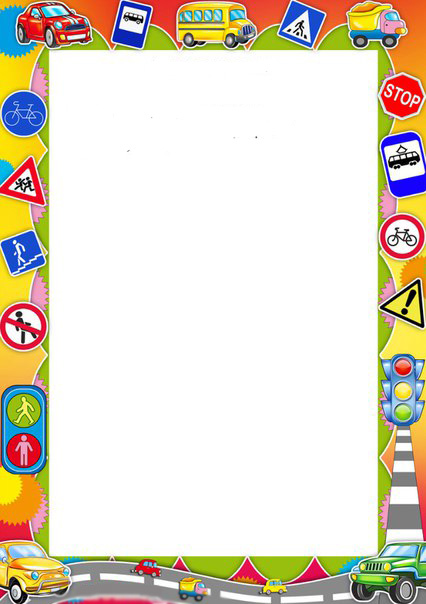 Школьники рассказали малышам, кто такие ЮИДовцы, чем они занимаются и что предстоит делать Юным Инспекторам Движения.
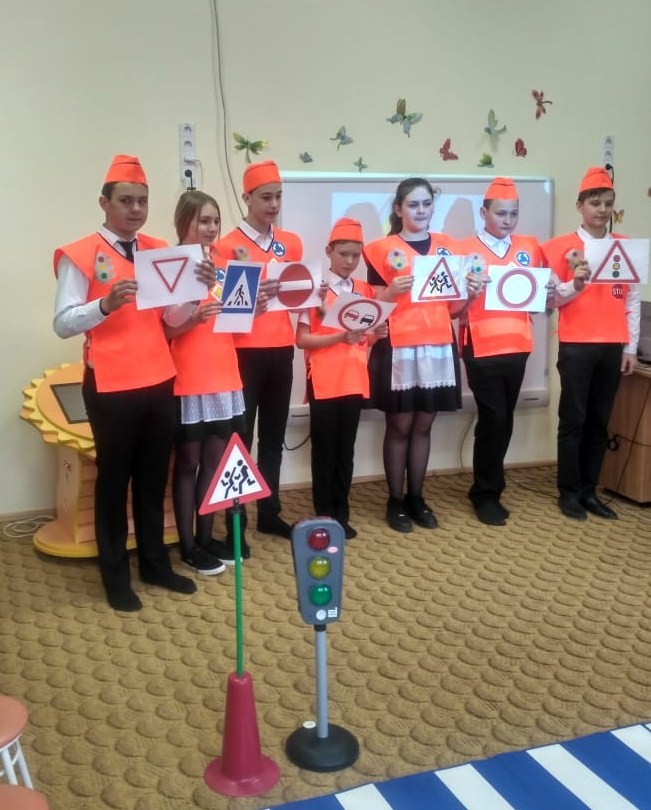 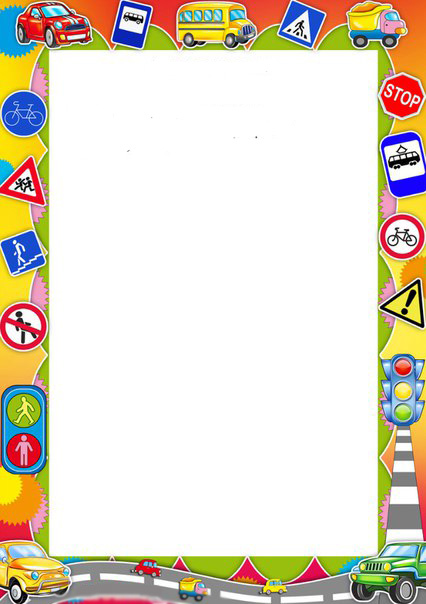 Инспектор по пропаганде безопасности дорожного движения ГИБДД Кавказского района Булгакова Наталья Анатольевна проверила знания дошкольников.
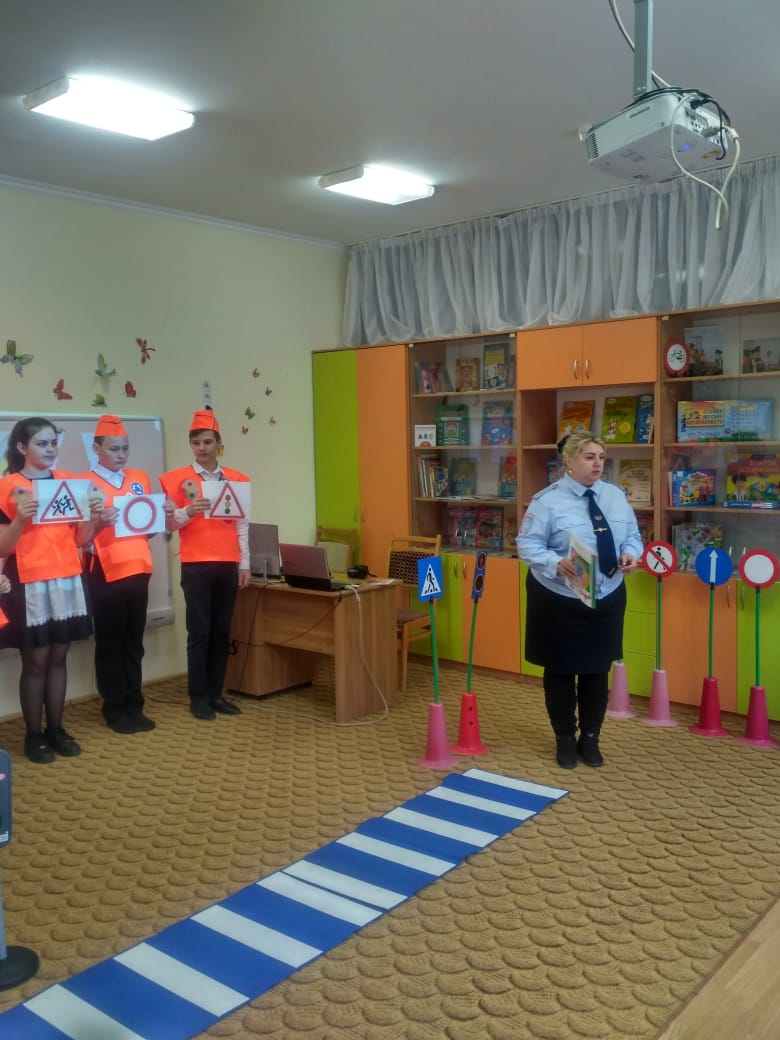 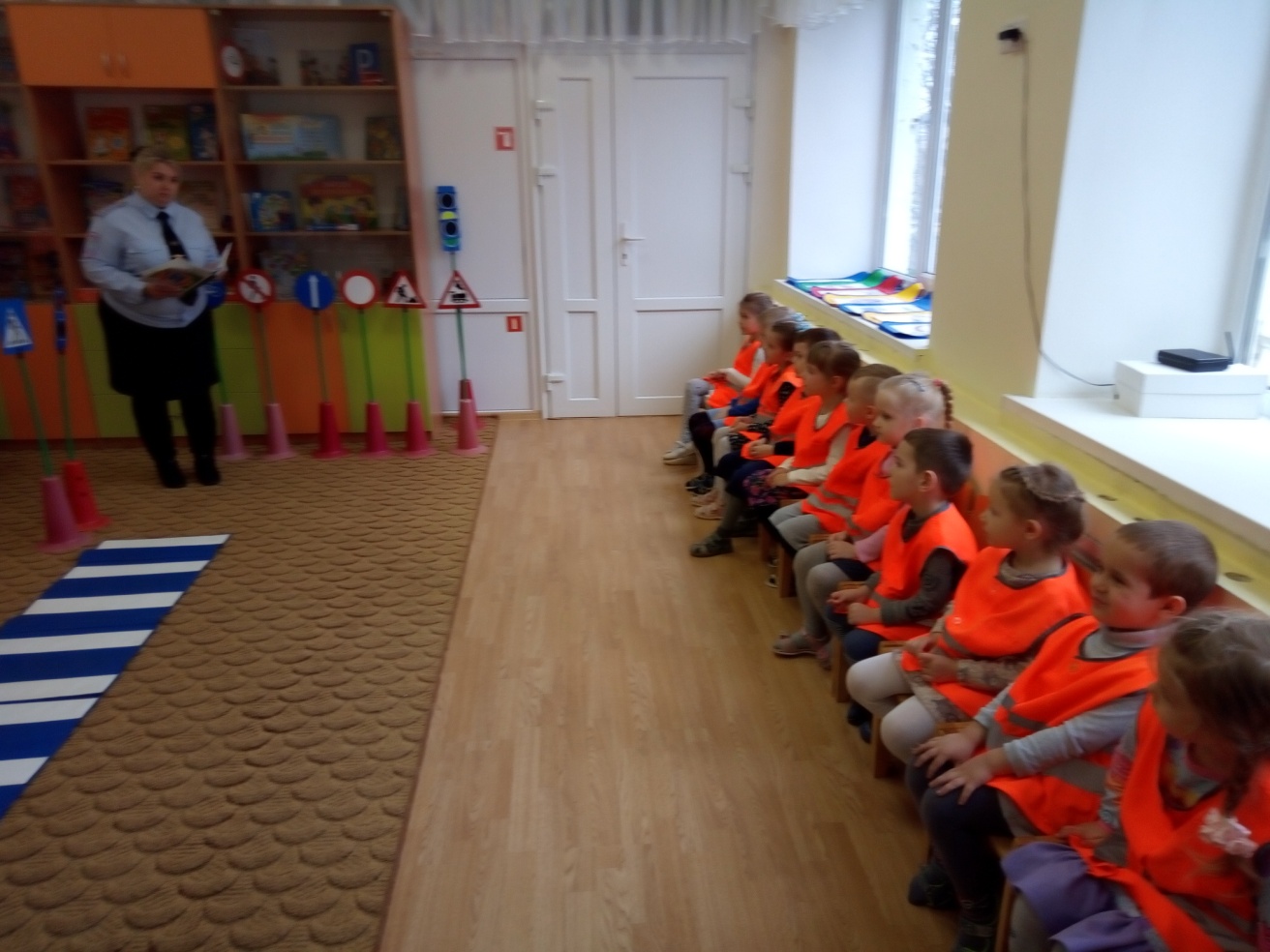 Ребята с удовольствием отгадывали загадки, называли знакомые дорожные знаки, рассказывали о правилах поведения на улице.
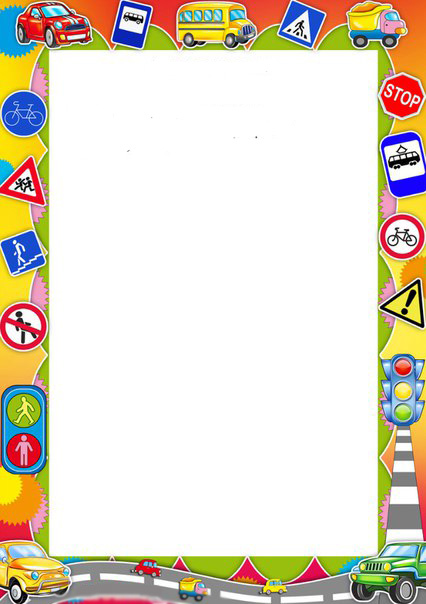 Малыши тоже готовились и рассказали стихи о правилах дорожного движения
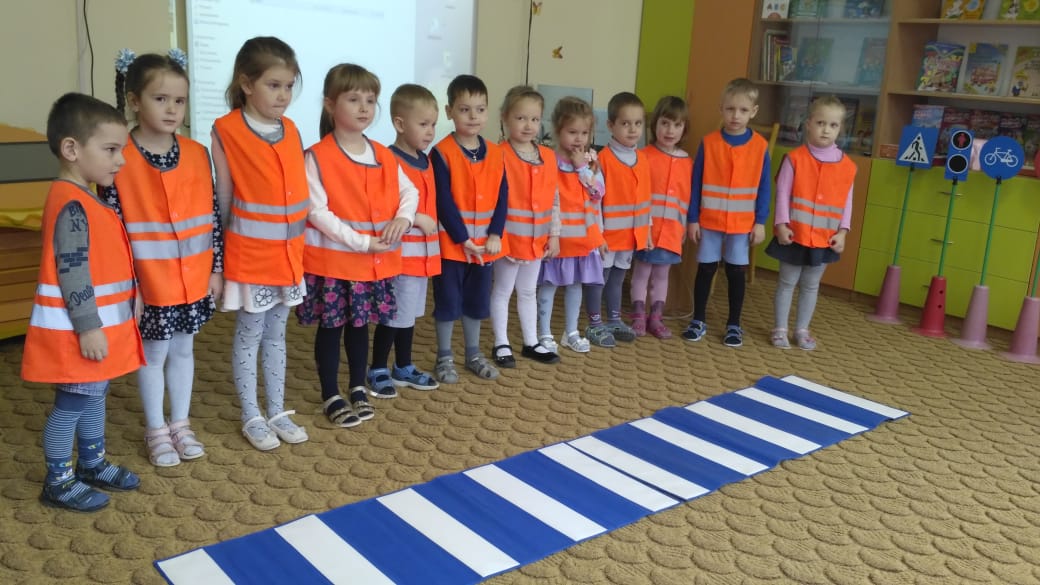 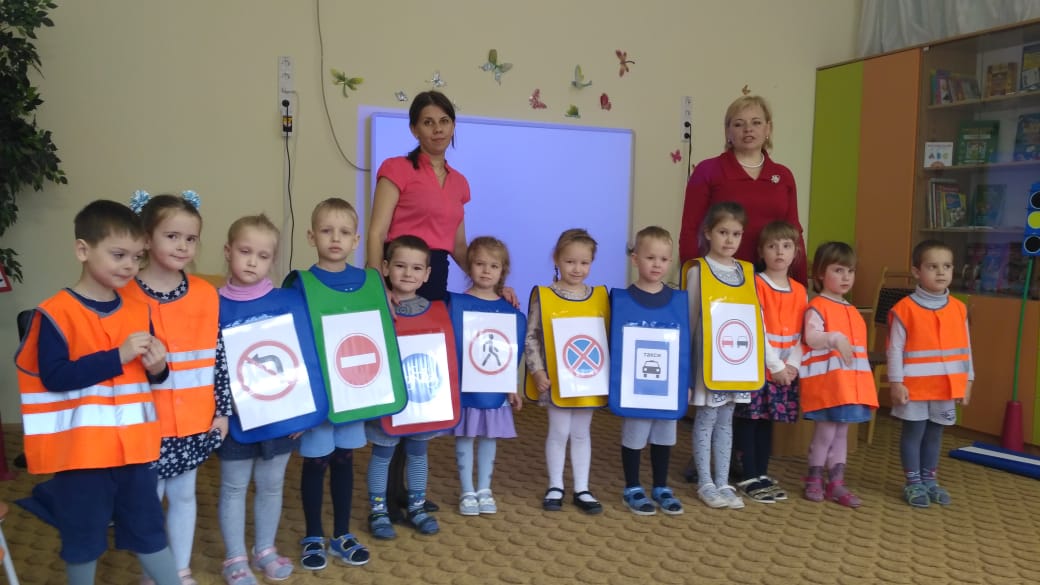 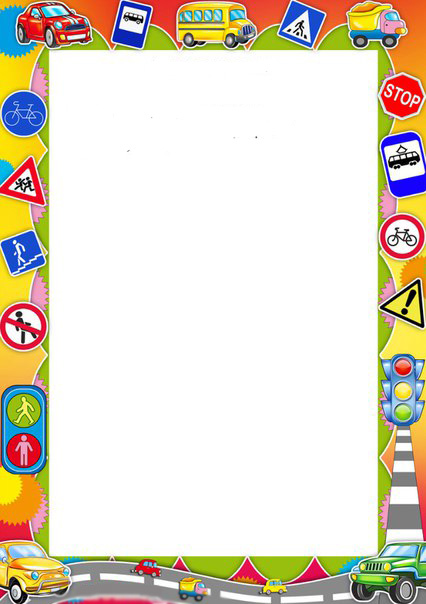 Ребята прошли все испытания,и были зачислены в первый дошкольный отряд ЮИД «Зебрёнок»
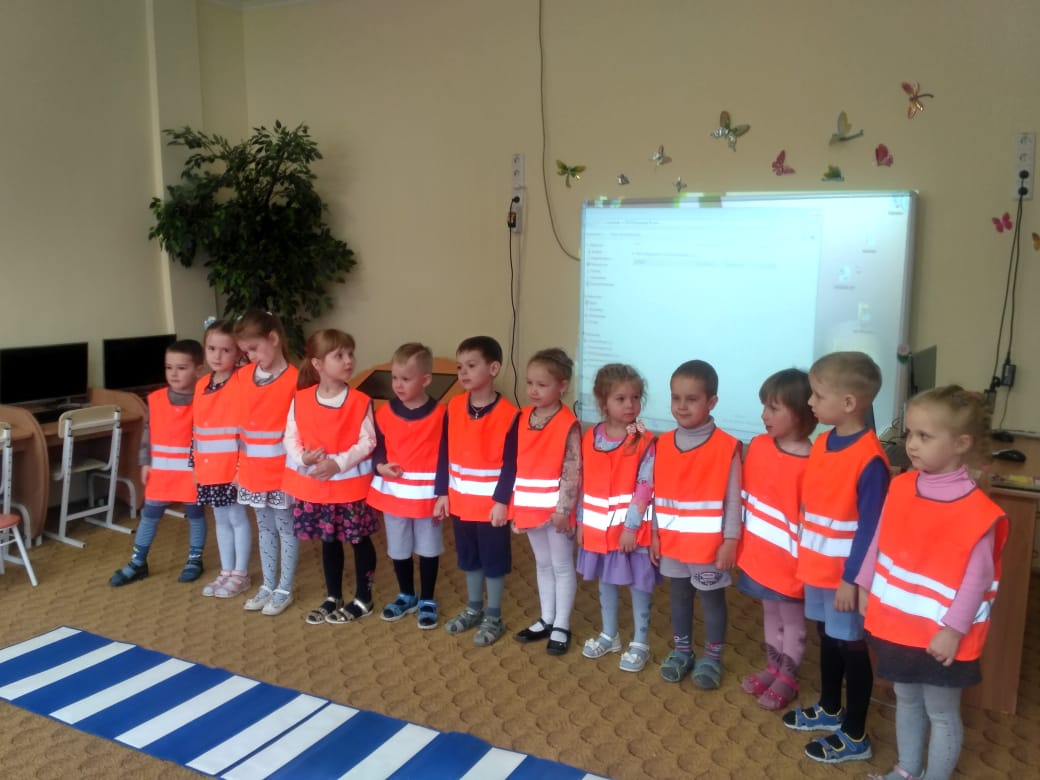 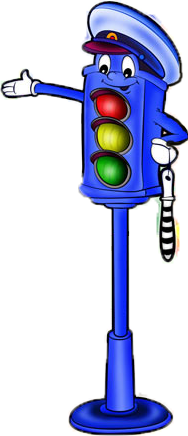 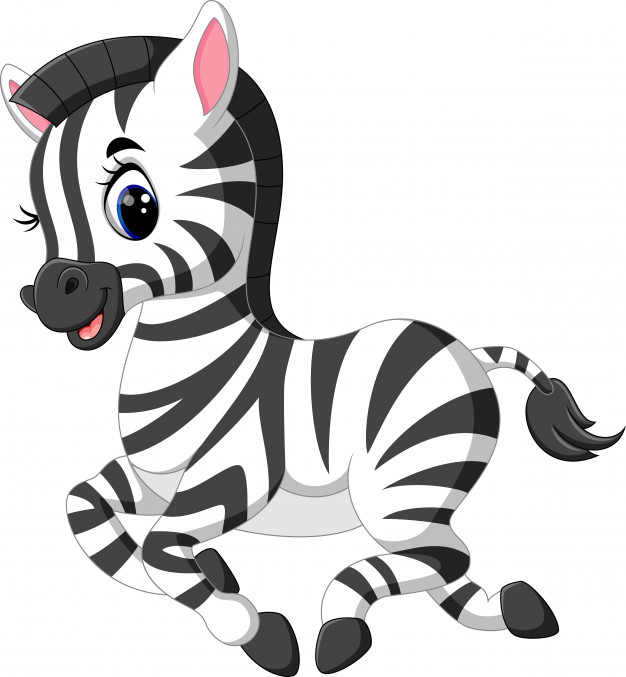 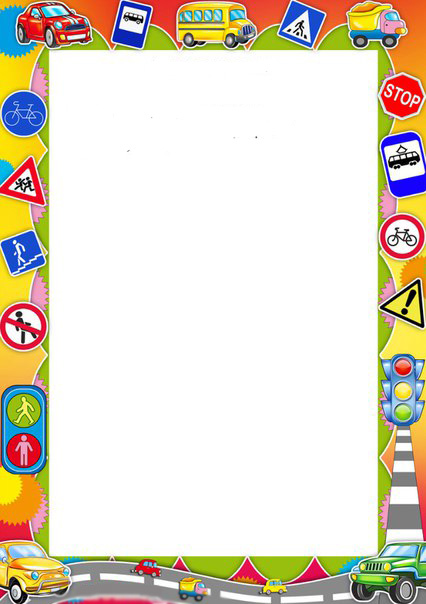 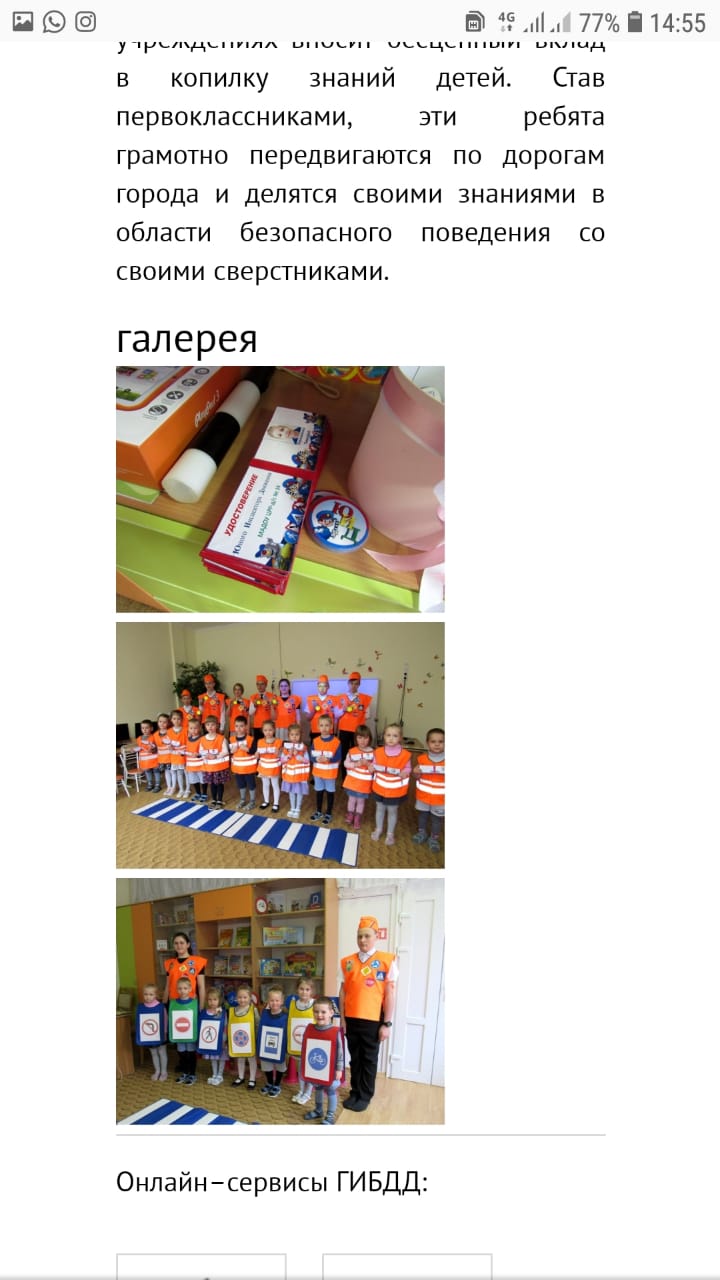 Дошкольникам были вручены удостоверения ЮИДовцев
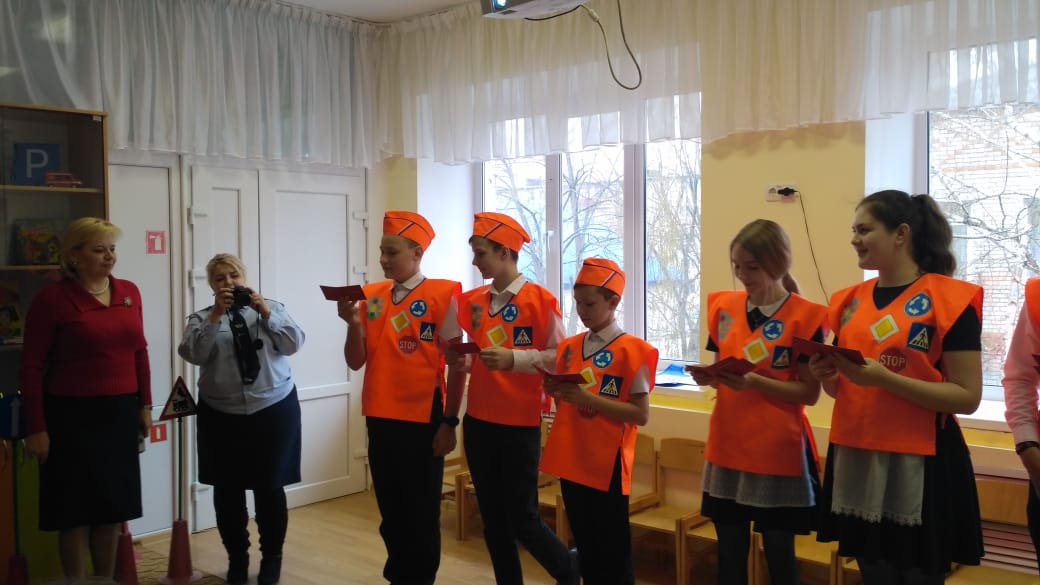 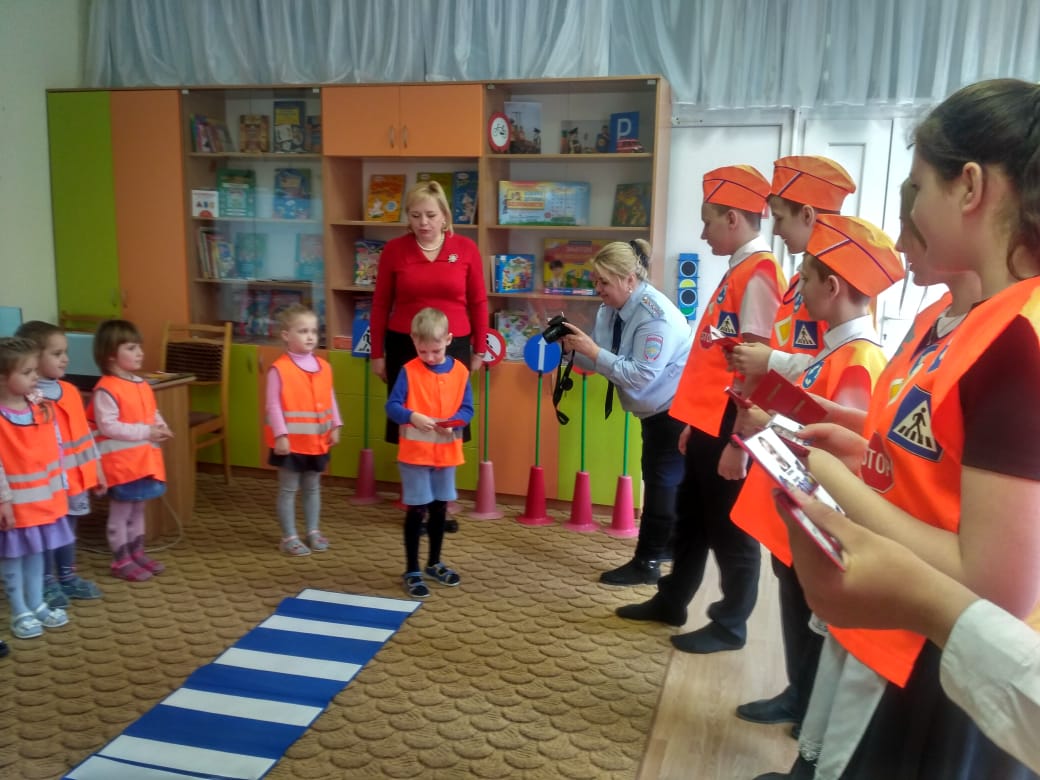 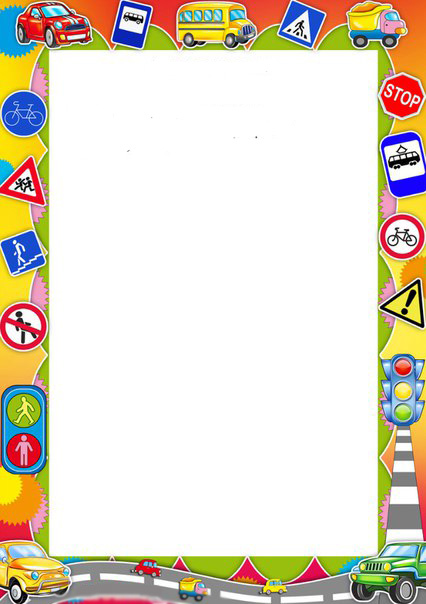 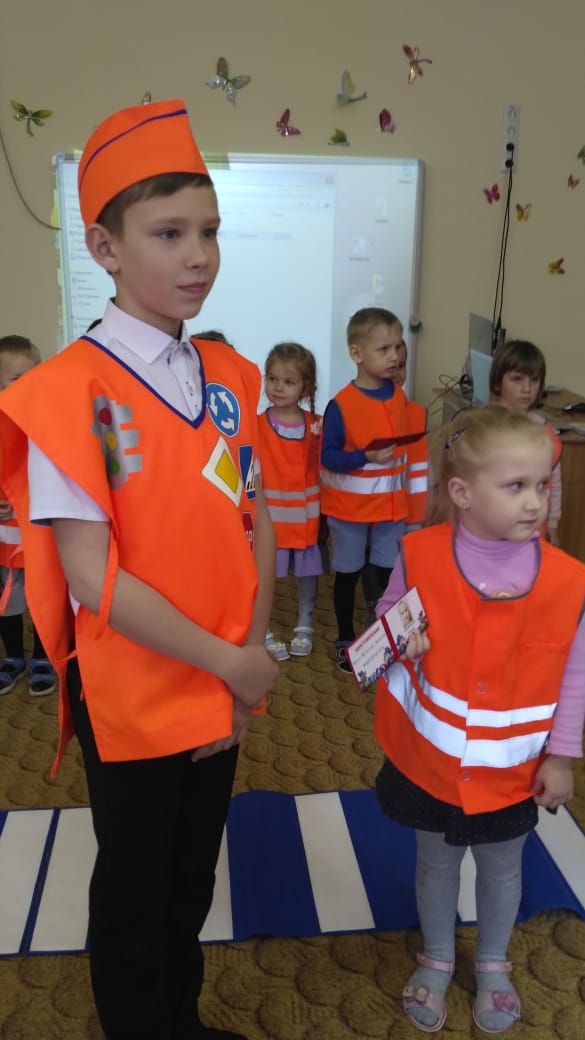 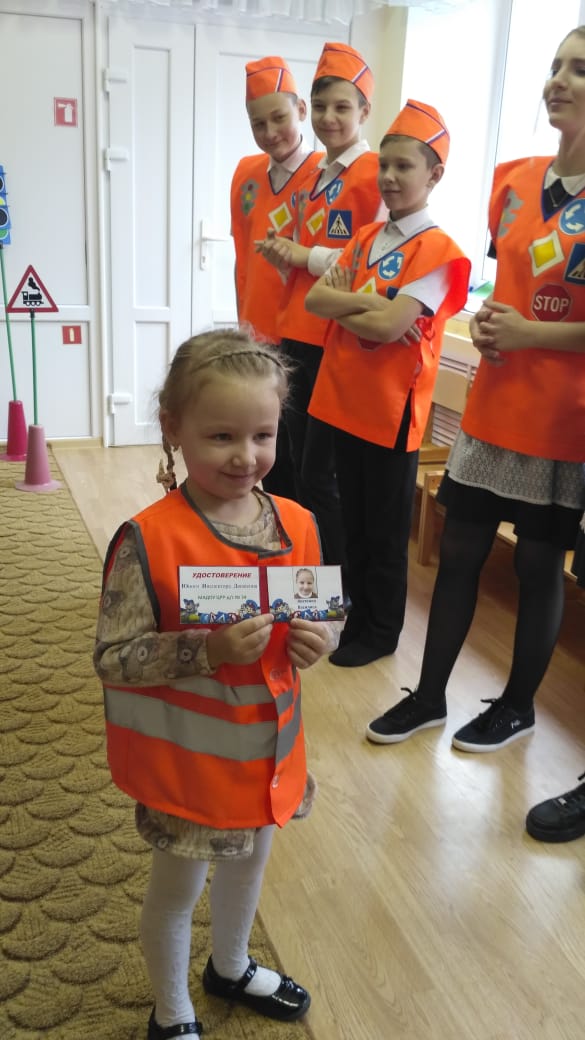 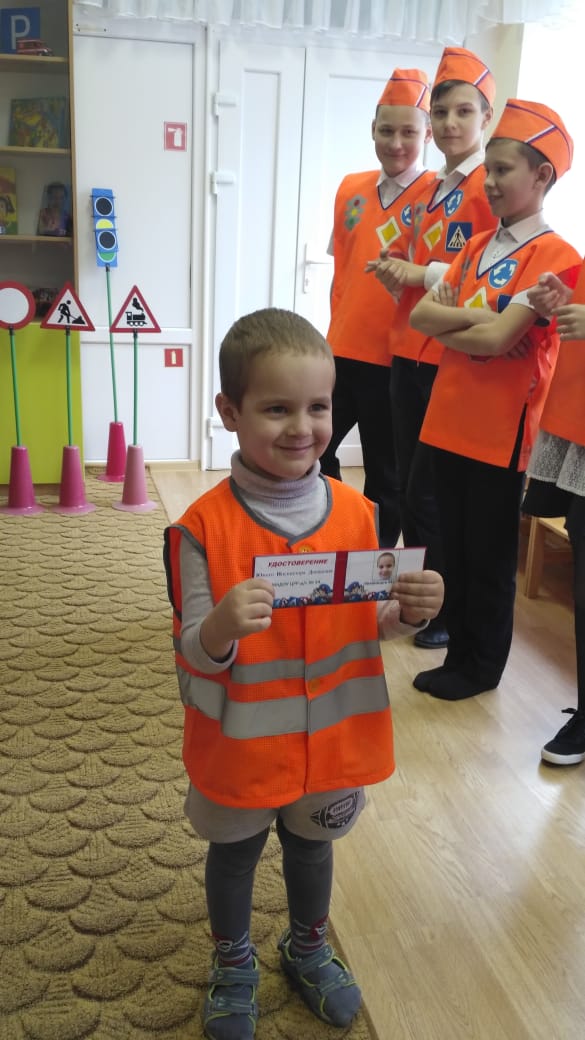 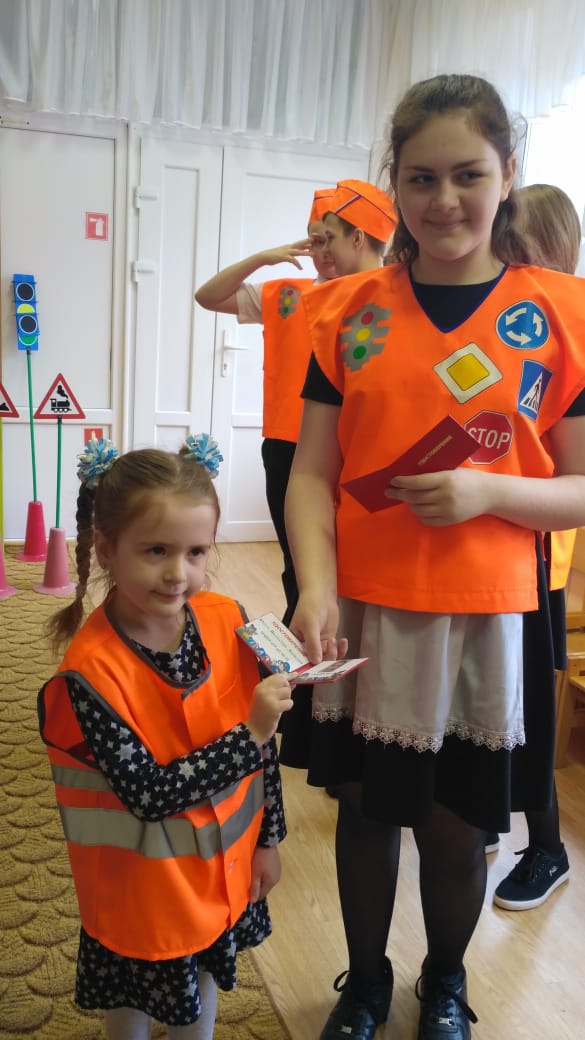 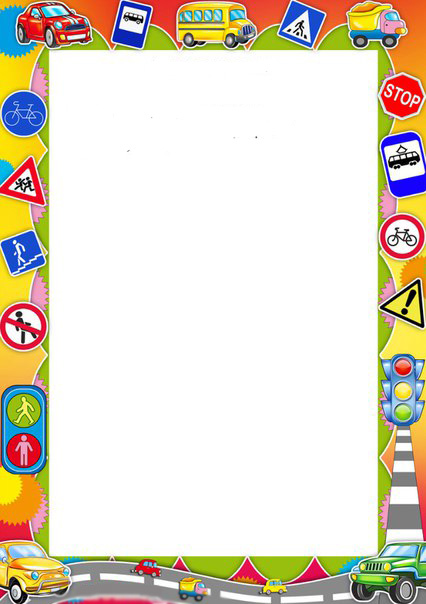 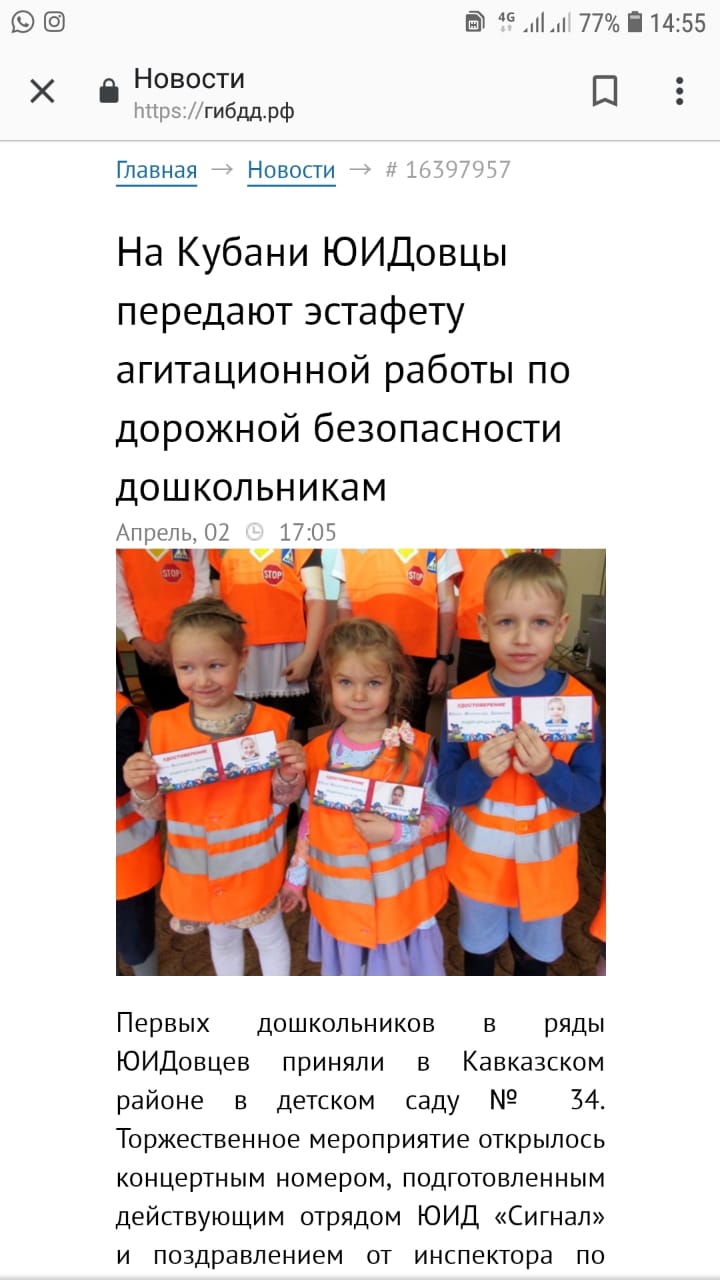 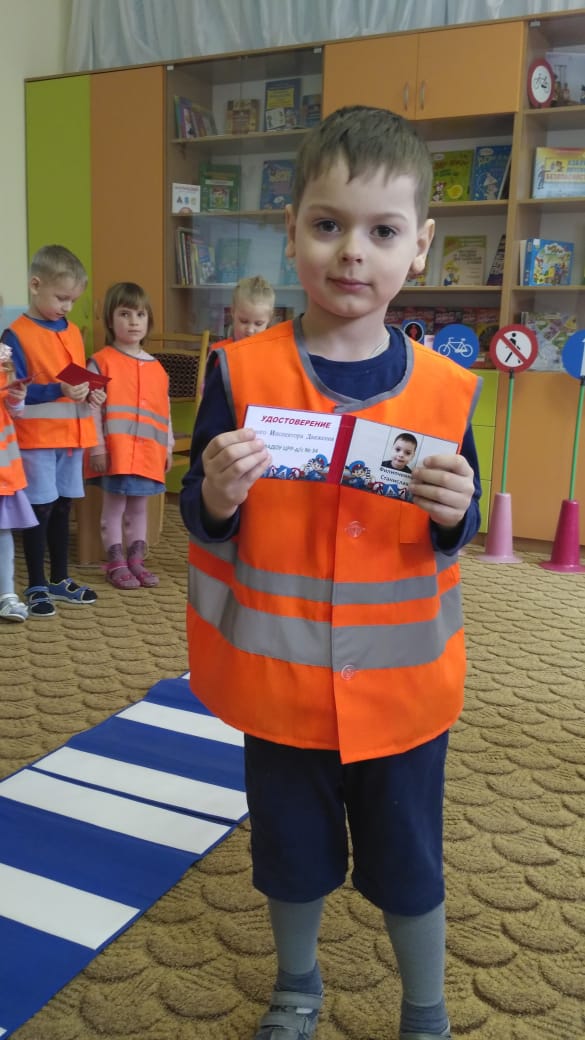 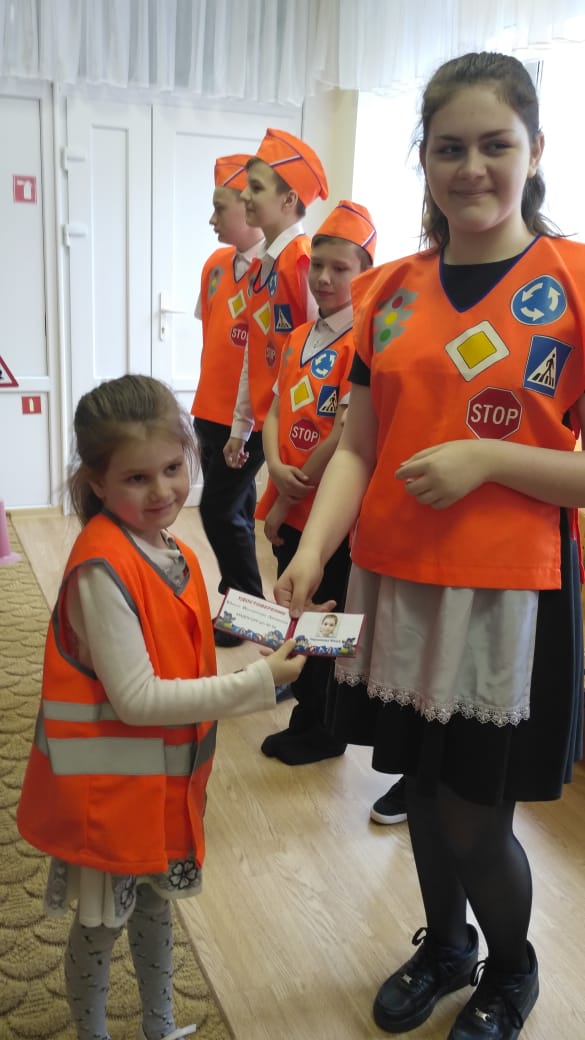 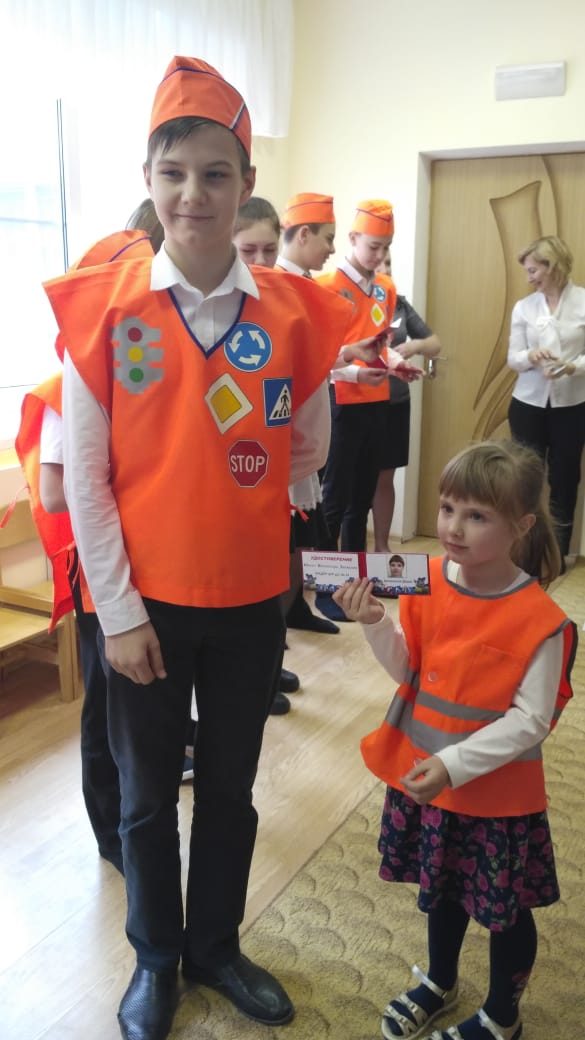 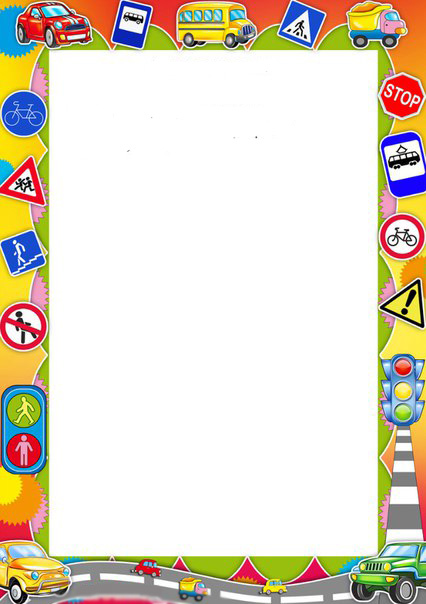 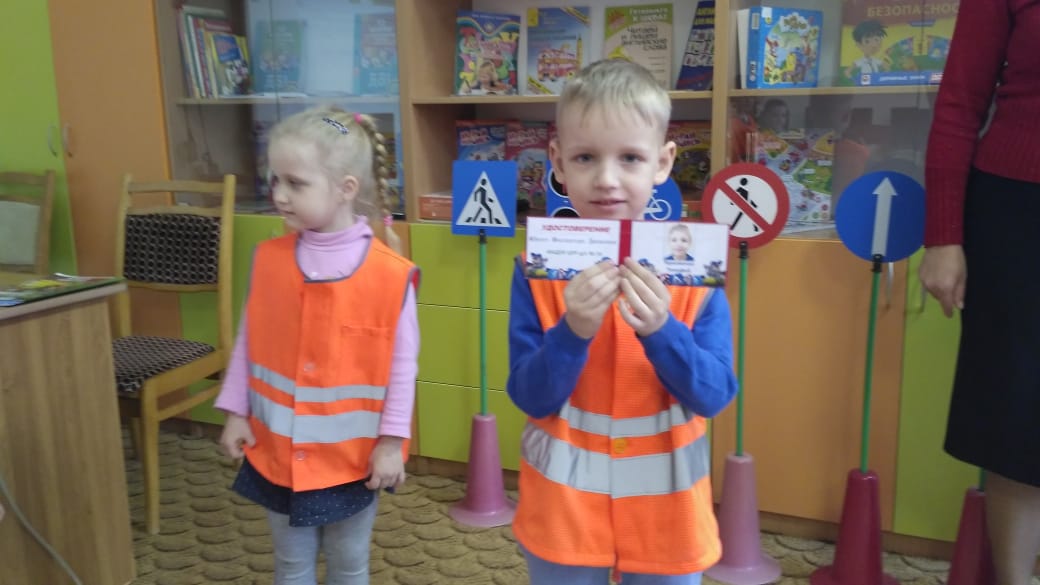 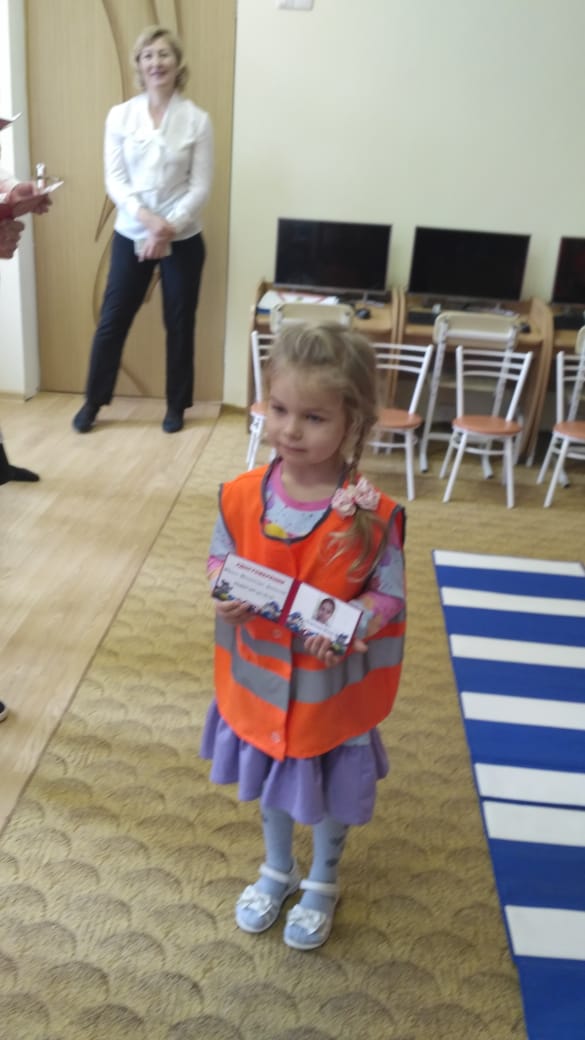 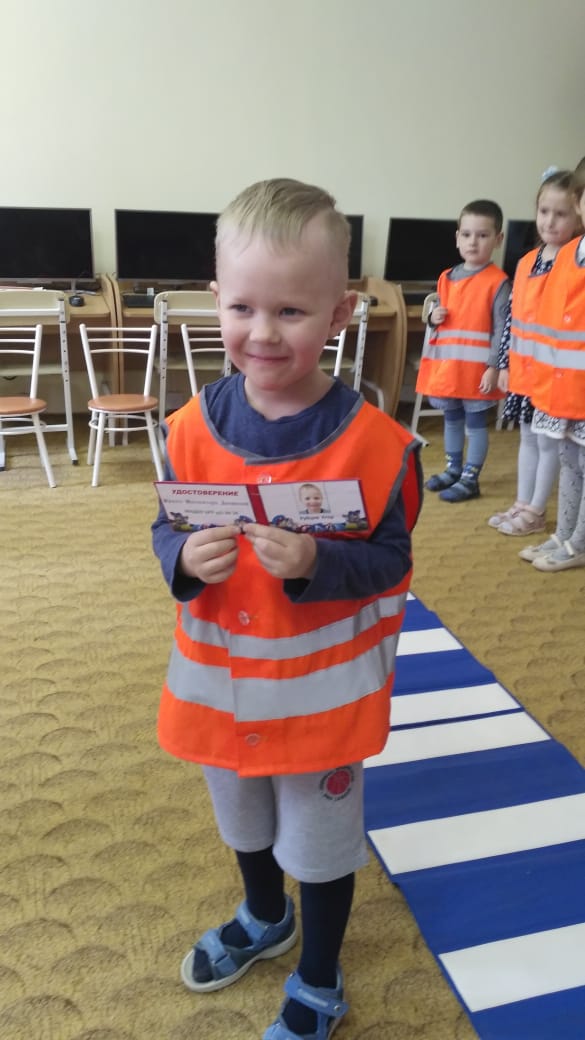 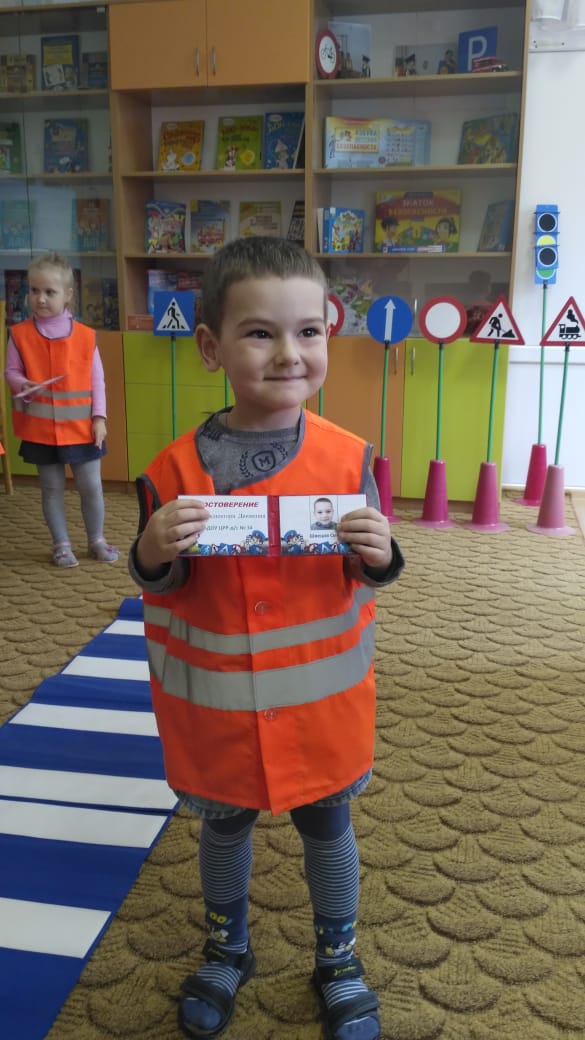 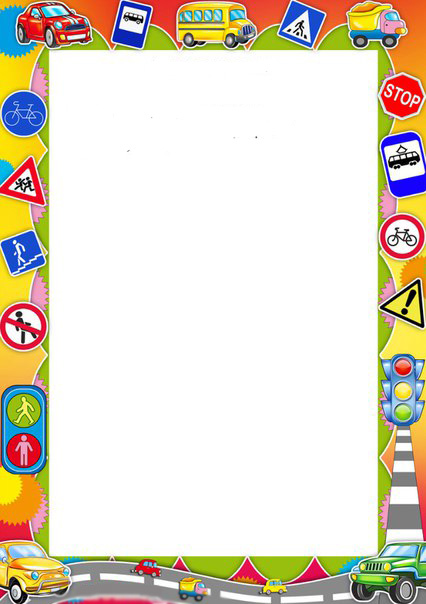 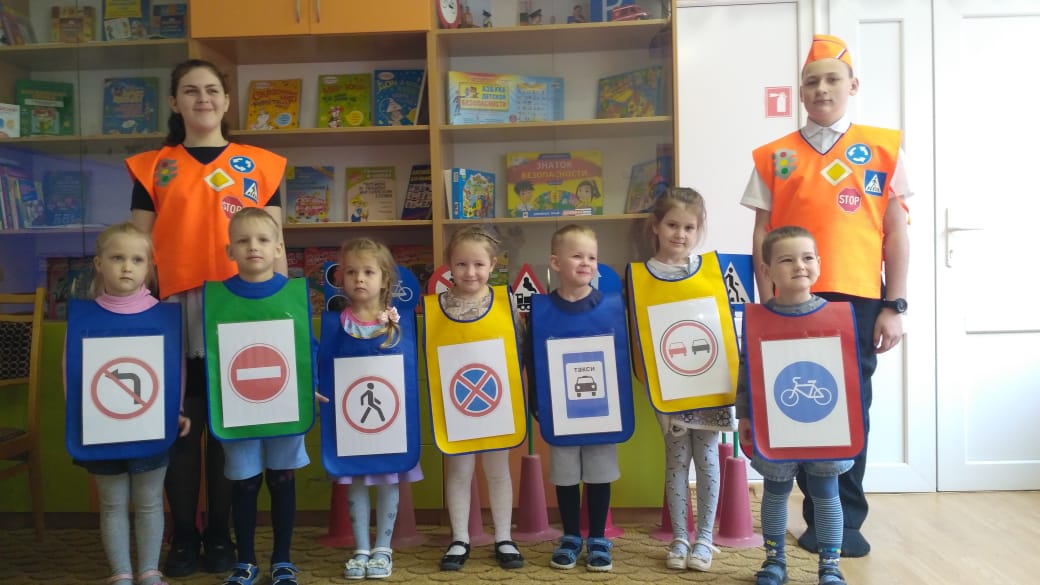 ЮИД – это игра, ЮИД – это работа, ЮИД  – это всегдаО будущем забота!
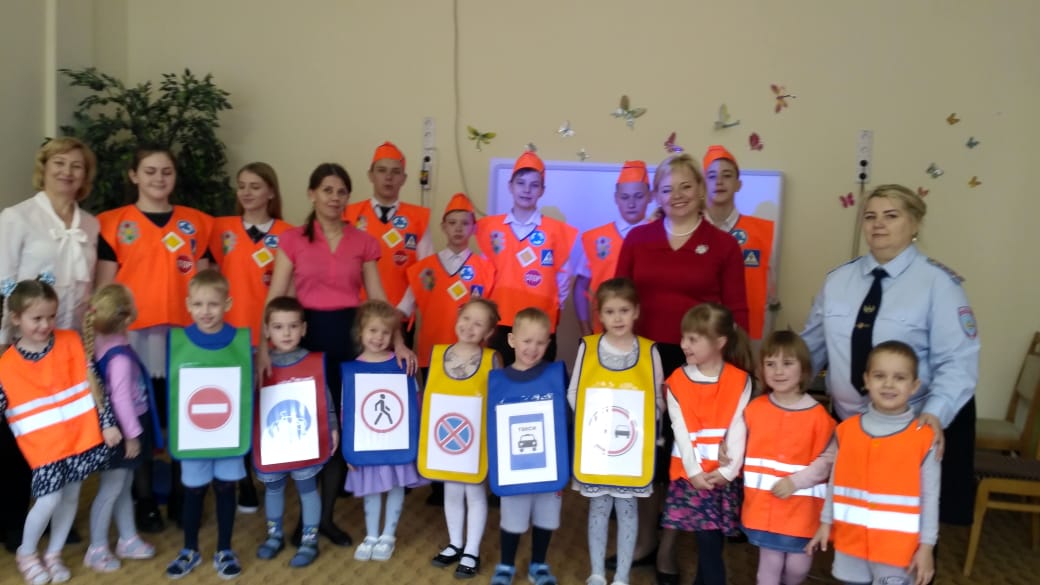 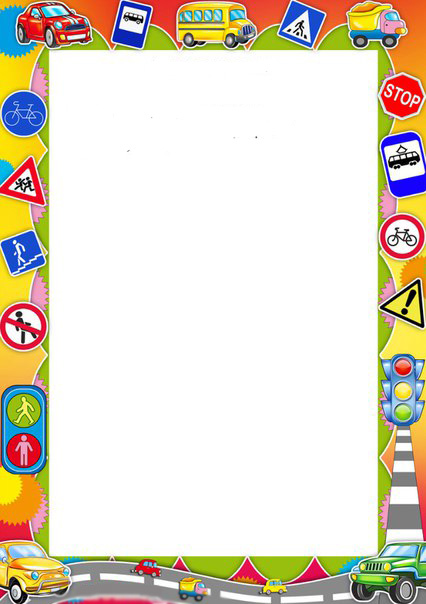 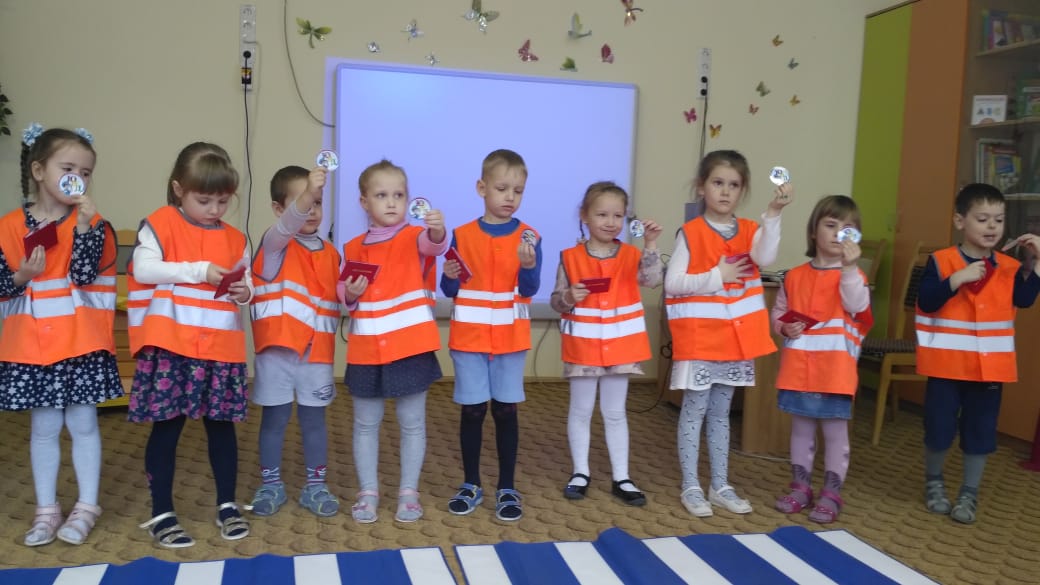 Раз – два, три – четыре,
Три – четыре, раз – два.
- Кто шагает дружно в ряд?
- Мы ЮИДовцев отряд!
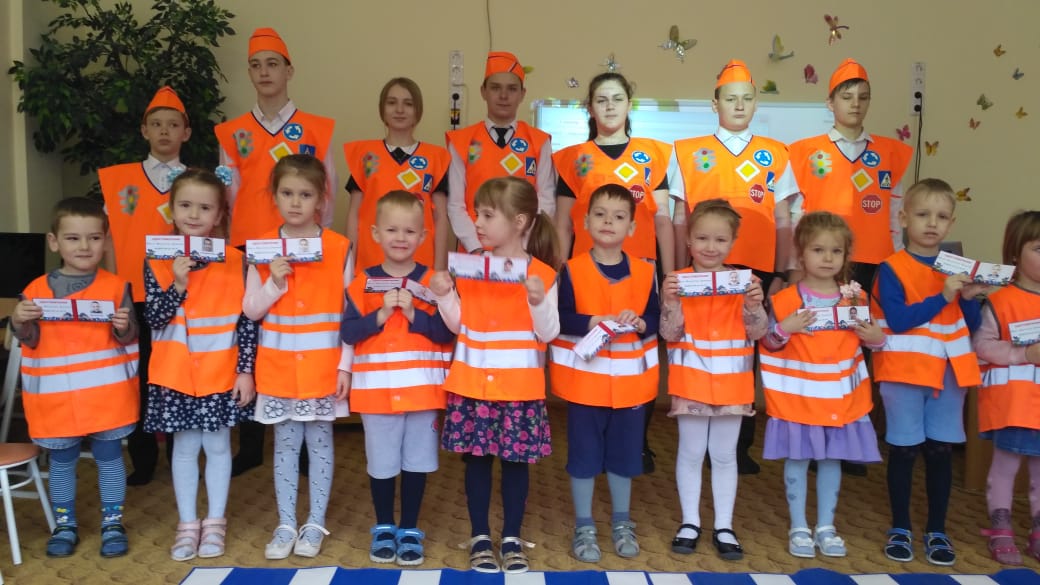 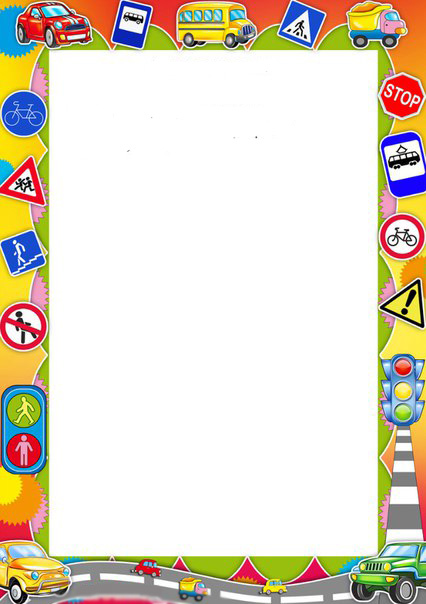 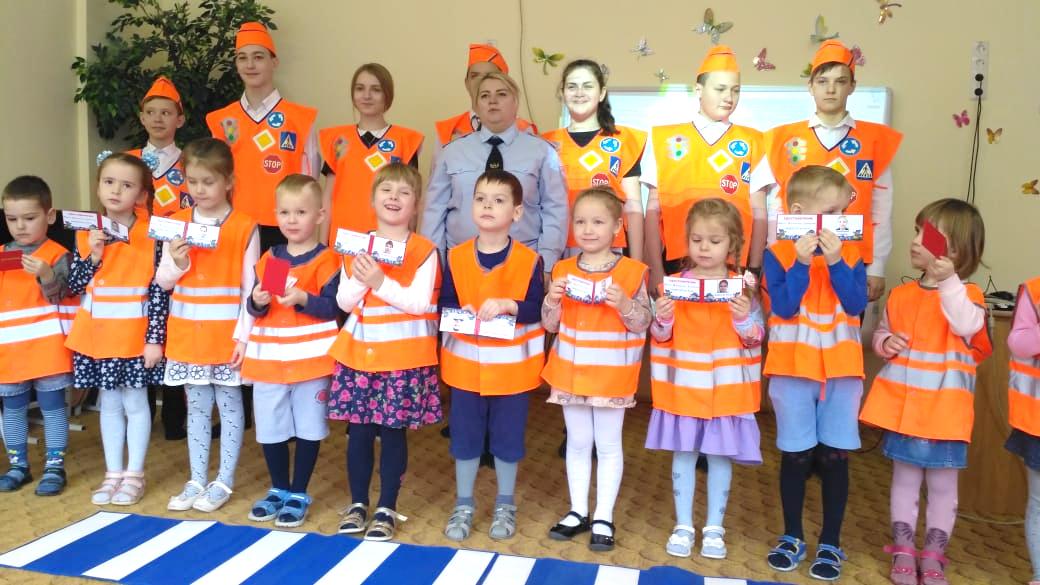 Правила дорожные детям знать положено!
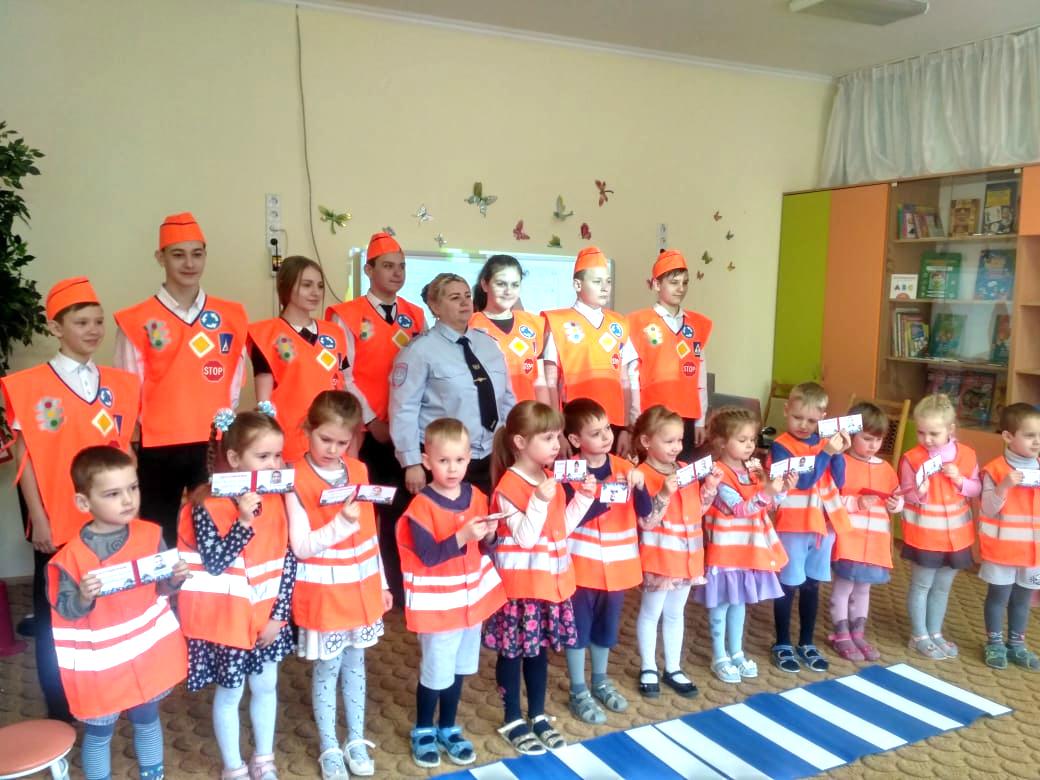